BACKYARD AND CURBSIDE COMPOSTING
COMMUNITY HERB GARDEN
SORT IT OUT WASTE STATIONS
GREEN BLOCK PARTIES
HEALTHY LAWN, HEALTHY FAMILY
GREEN BLOCK PARTY OFFERS THE VILLAGE THE OPPORTUNTY TO CONNECT WITH OUR RESIDENTS AND PROMOTE OUR SUSTAINABILITY PROGRAMS
1
3
2
`
CHANGE HABITS
CONNECT
EDUCATE
Why we chose Block Parties:  Block Parties are the rare opportunity to reach multi generations at one time, in a relaxed environment and community atmosphere.
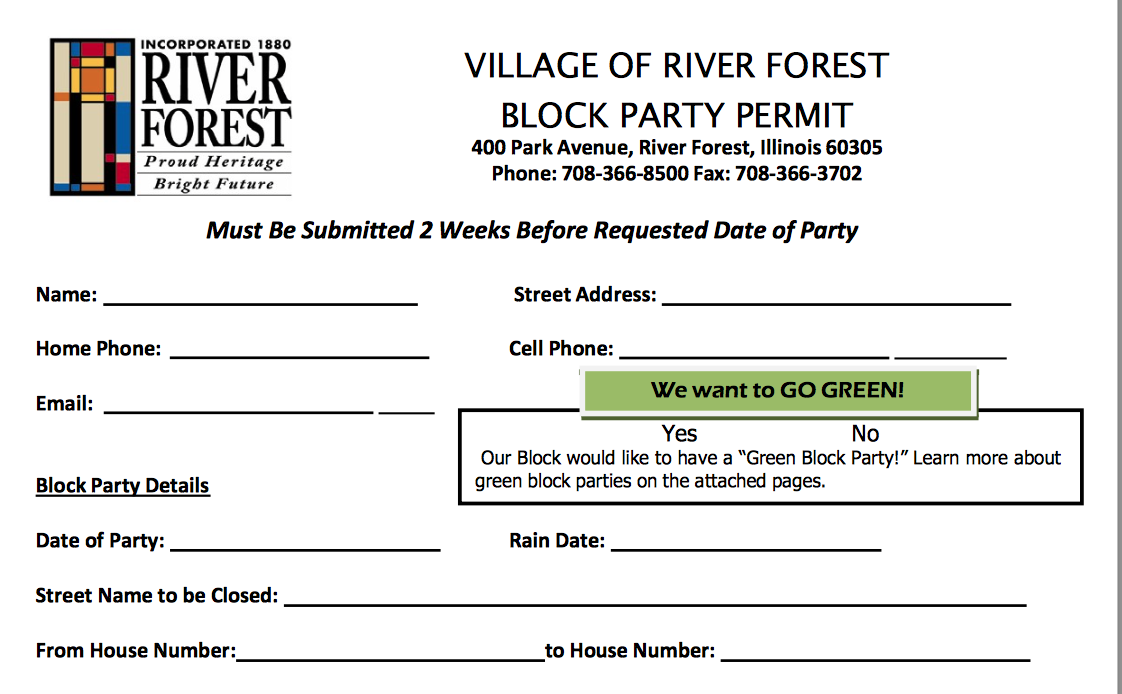 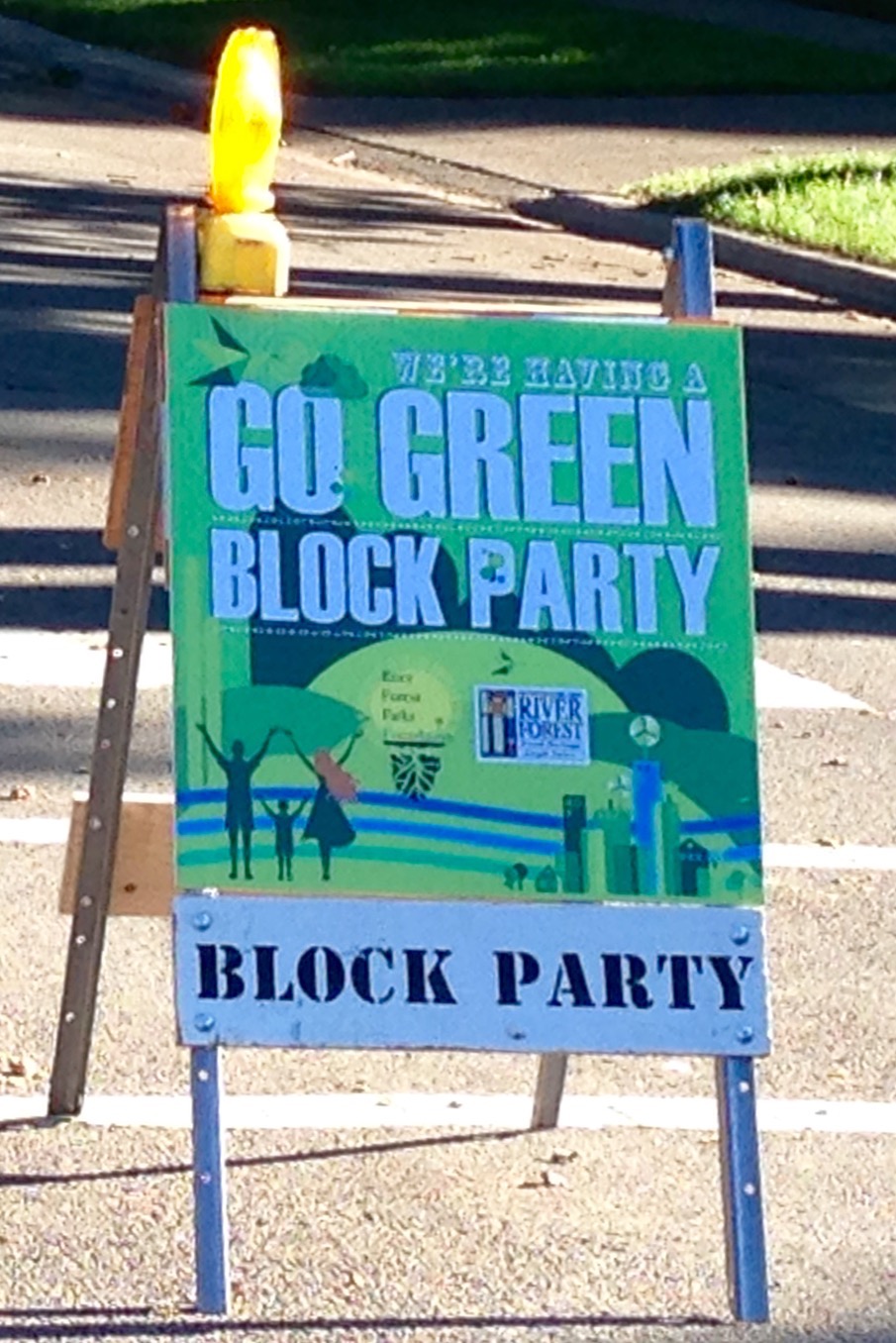 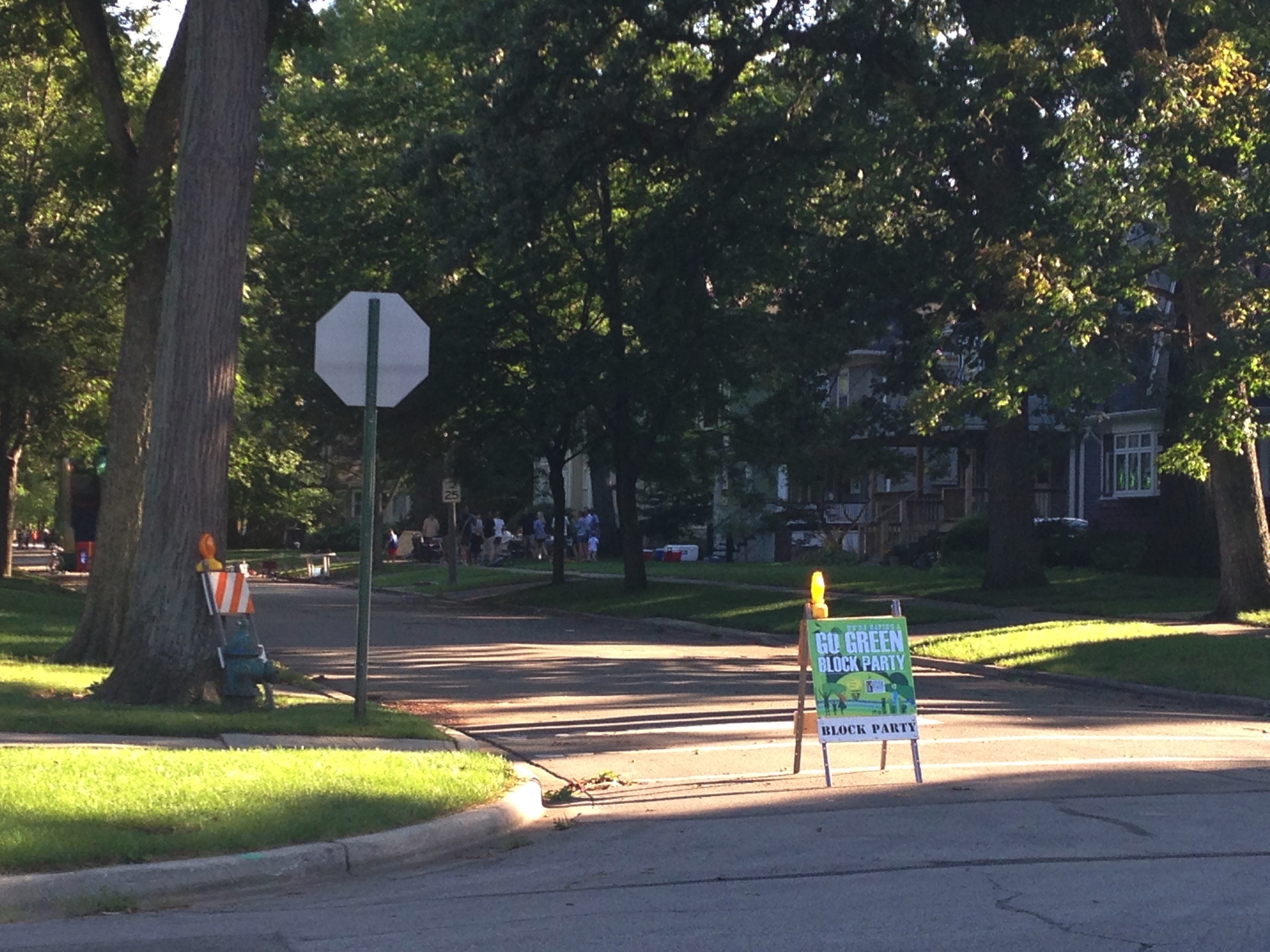 2
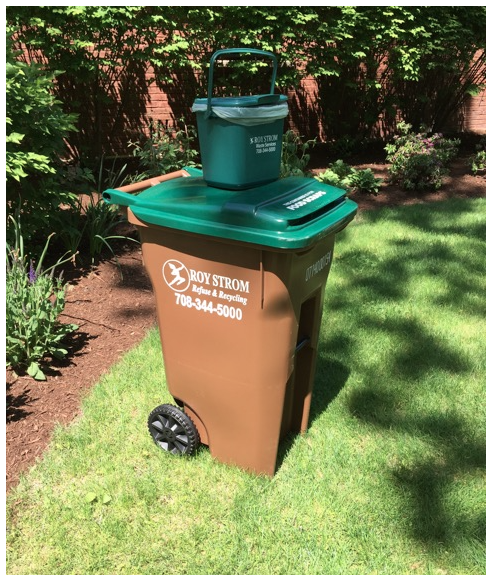 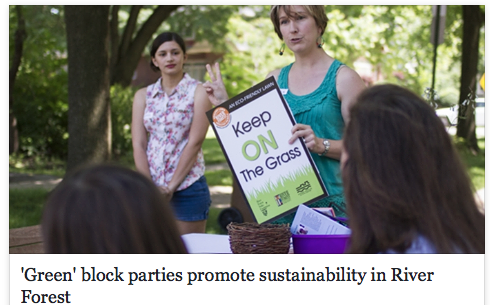 KEEP ON THE GRASS
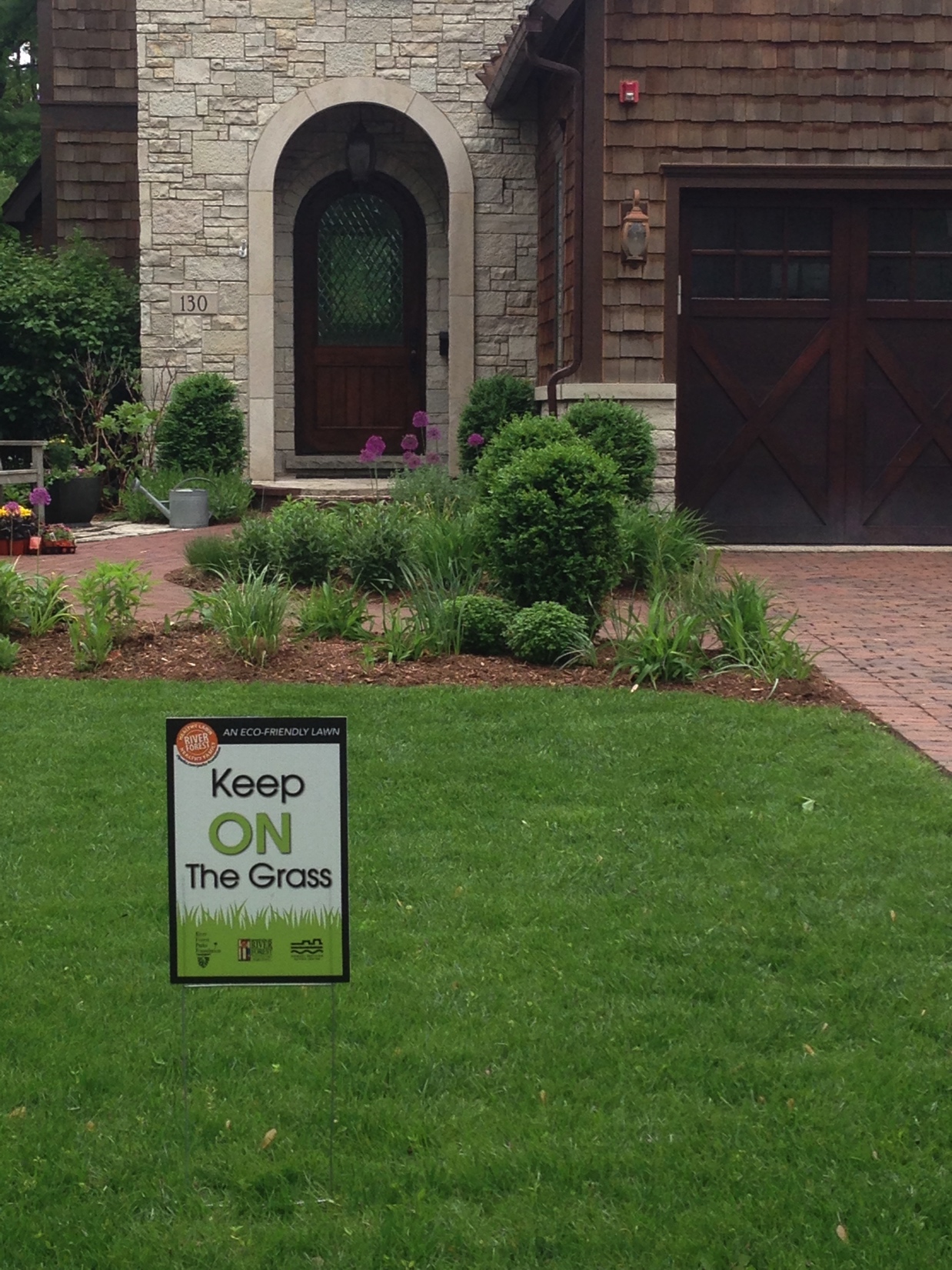 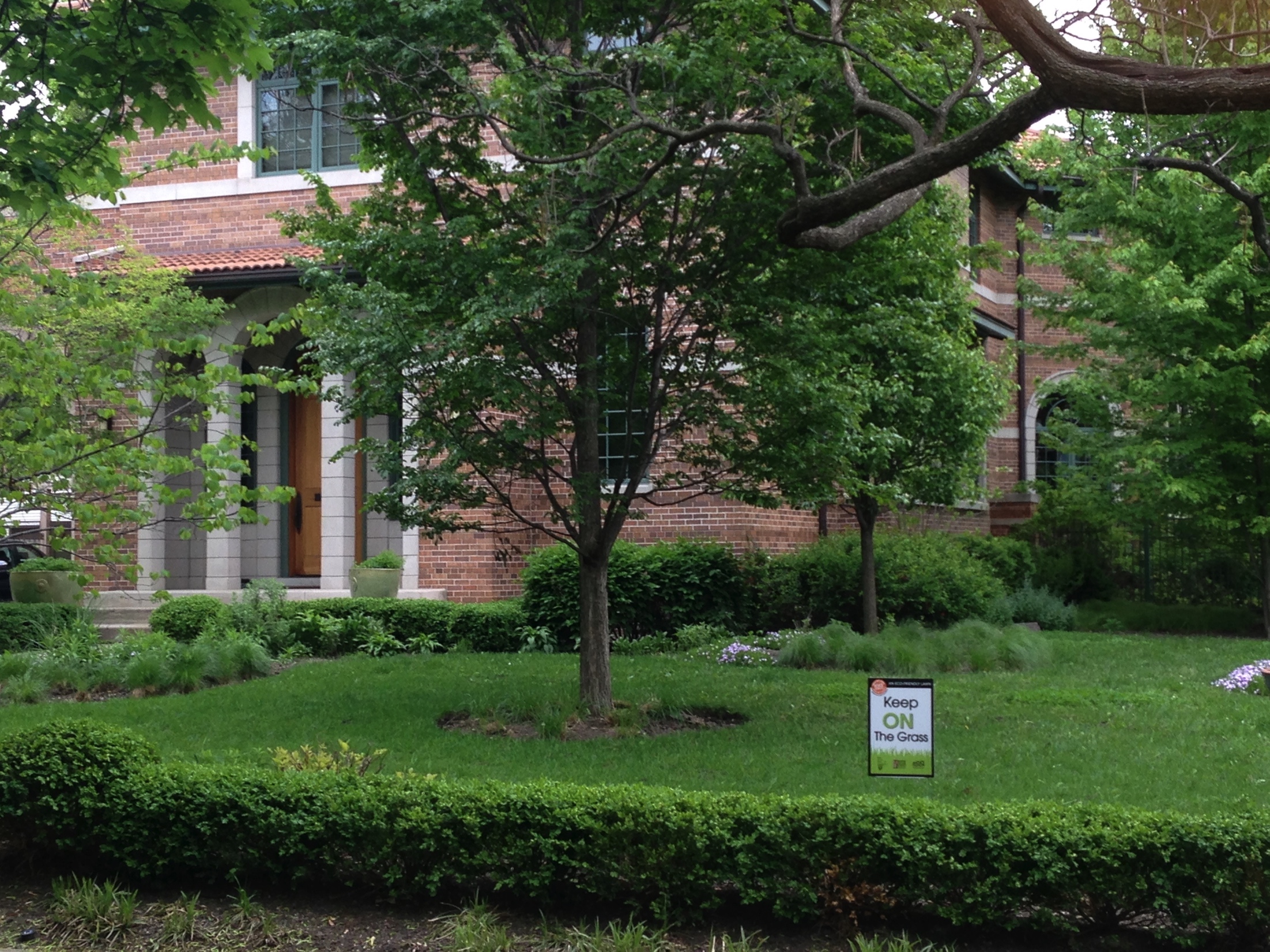 Orgaize with Sections
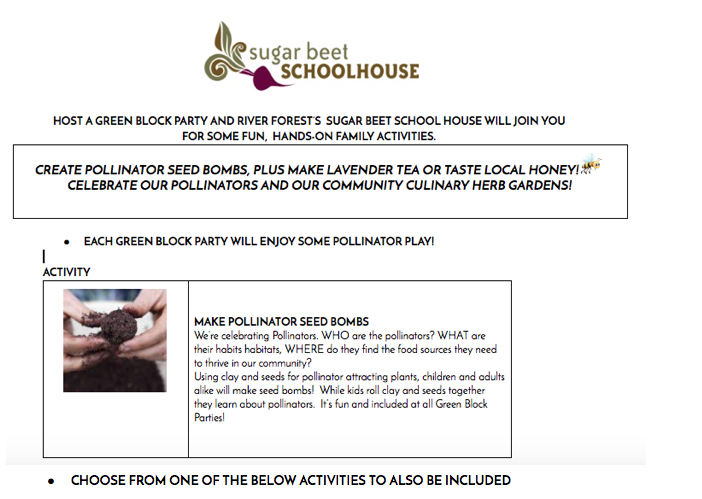 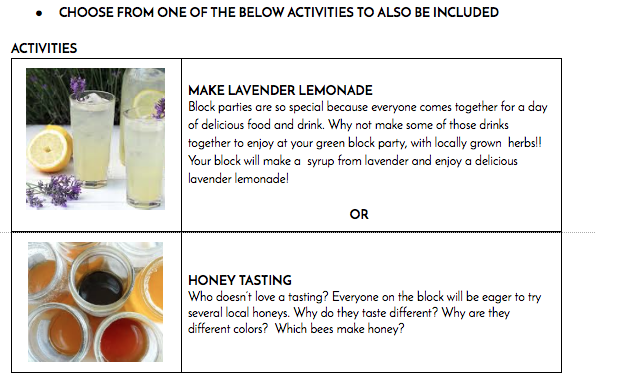 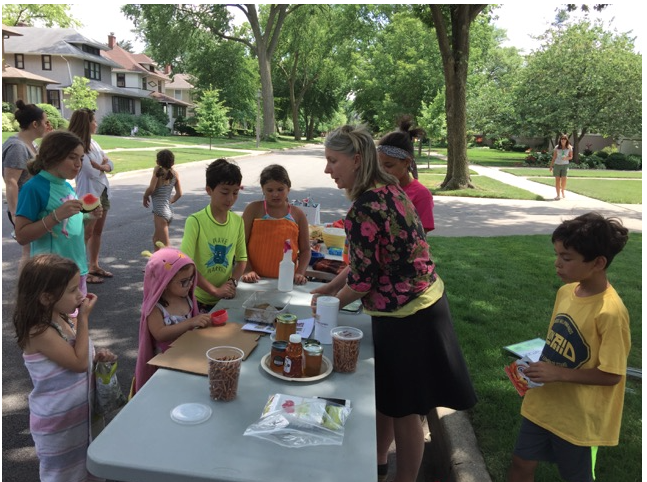 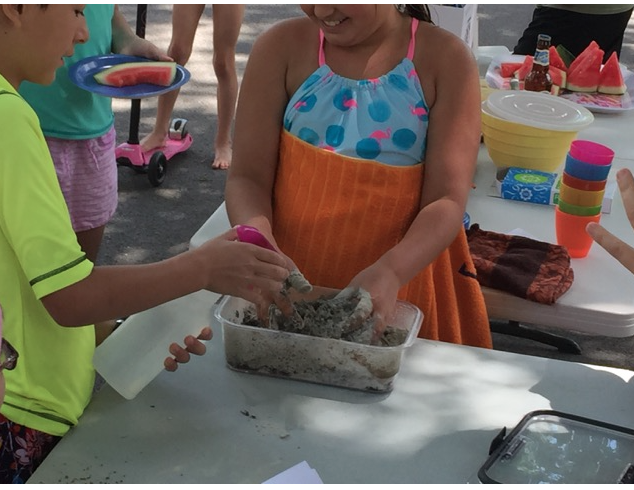 Community Herb Garden.
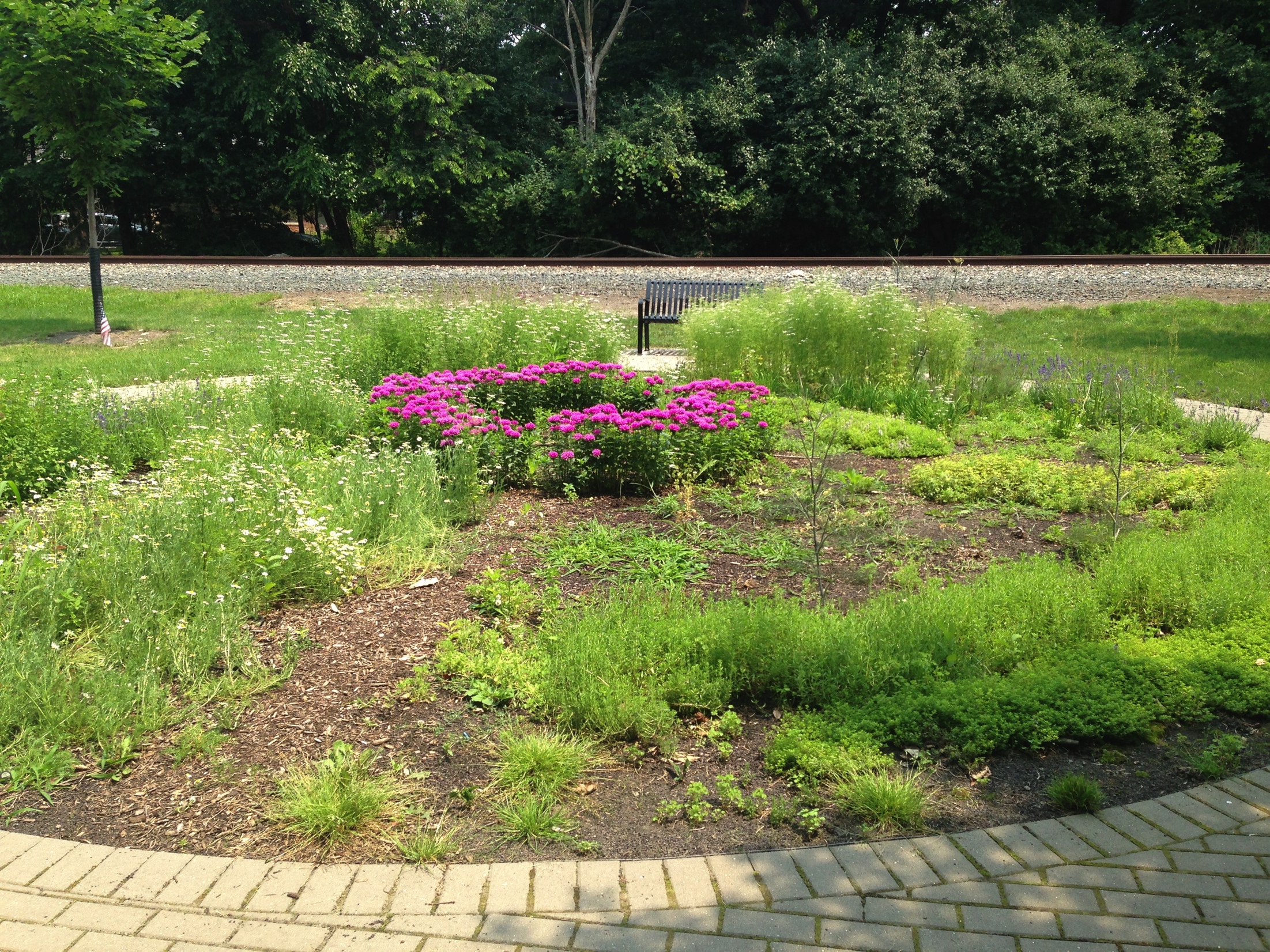 Free compost on Earth Day River Clean up.
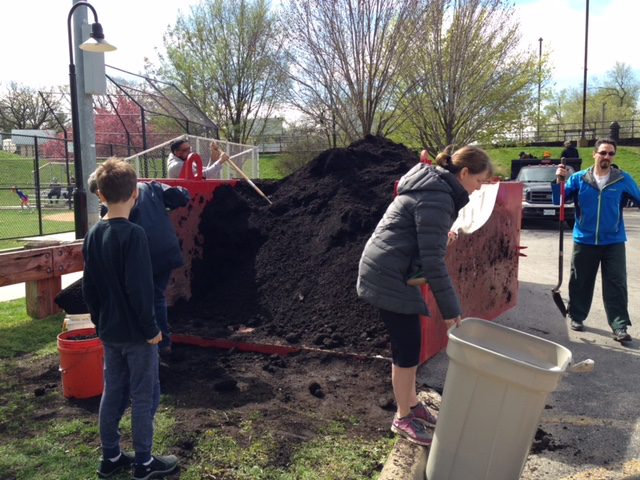 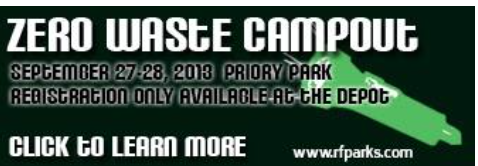 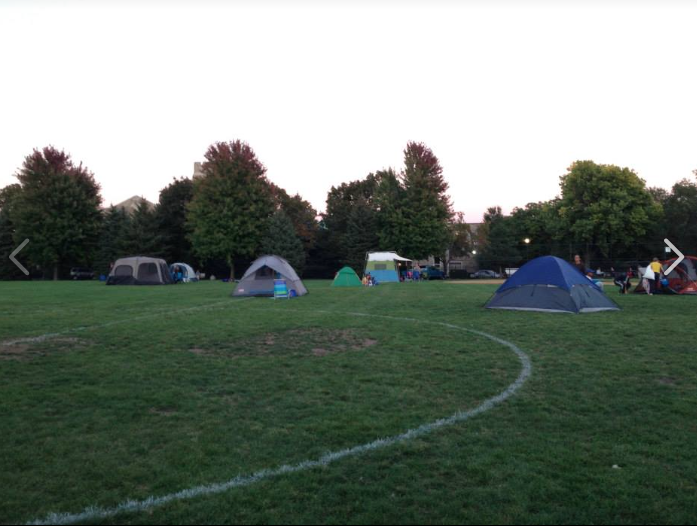 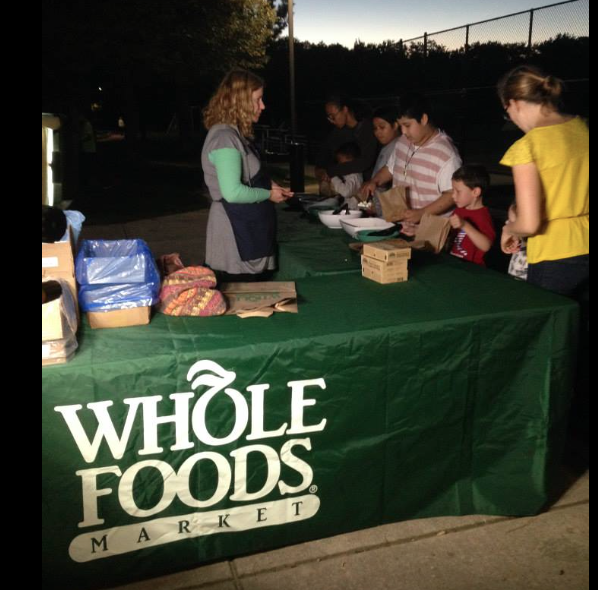 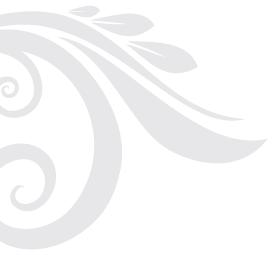 It’s not just about the visuals, but strengthening
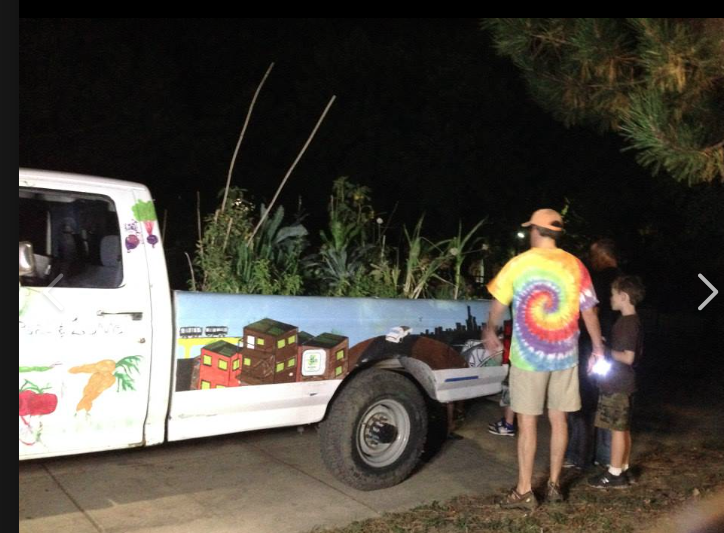 New Picture Effects
Picture
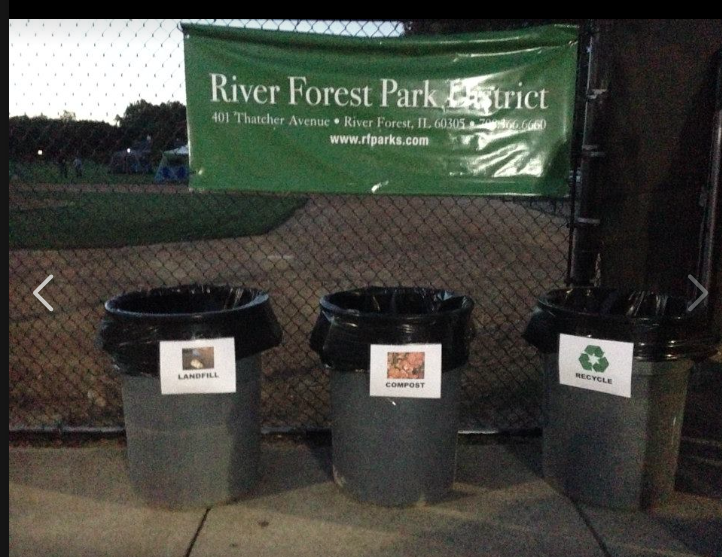 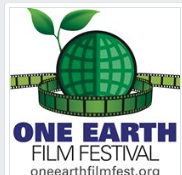 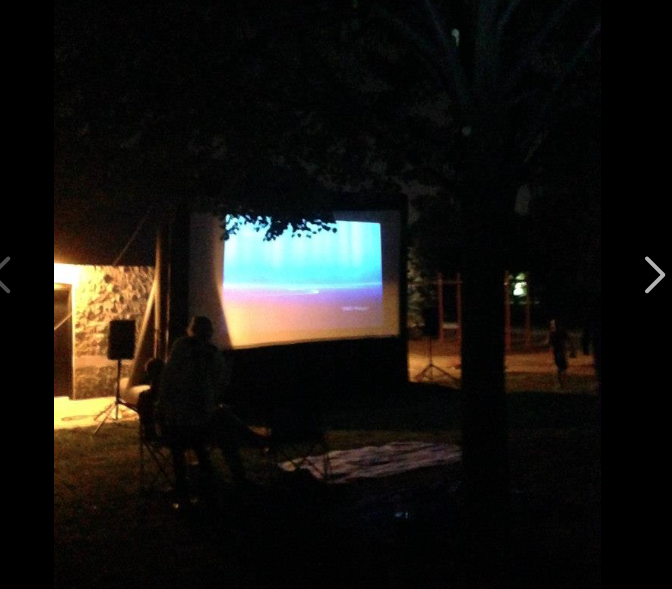